PENYUSUNAN  DUPAK PUSTAKAWANSESUAI perMenpanrb dan  perka perpusnansri no. 11 tahun 2015
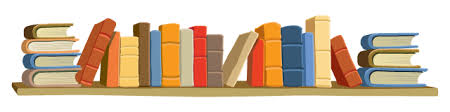 Disampaikan oleh 
Sri Rahayu
(Pustakawan Madya)
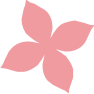 PUSTAKAWAN:
Adalah  Pegawai Negeri Sipil (PNS) yang diberi tugas, tanggung jawab, wewenang dan hak untuk melaksanakan kegiatan kepustawanan (PerMenpan Rb No. 9 Tahun 2014:   Bab I pasal 1)
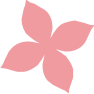 KEPUSTAKAWAN:
Adalah  kegiatan ilmiah dan profesional yang meliputi pengelolaan perpustakaan, pelayanan perpustakaan, dan pengembangan sistem kepustakawanan 
    (PerMenpan Rb No. 9 Tahun 2014:   Bab I pasal 1)
UNSUR KEGIATAN
1. Unsur Utama
Pendidikan
Pengelolaan Perpustakaan
Pelayanan Perpustakaan
Pengembangan Sistem Kepustakwanan
Pengembangan Profesi
2. Unsur Penunjang
a. Pengajar/Pelatih Perpusdokinfo
b. Peran Serta dalam seminar/lokakarya/
	koferensi 
Keanggotaan dalam Organisasi Profesi
Keanggotaan Tim Penilai 
Perolehan Penghargaan
Perolehan gelar/ijazah kesarjanaan lainnya
4
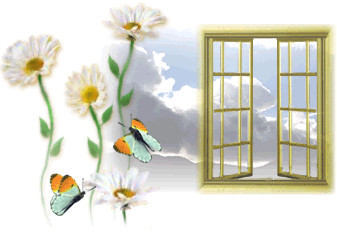 JABATAN FUNGSIONAL
PUSTAKAWAN (1)
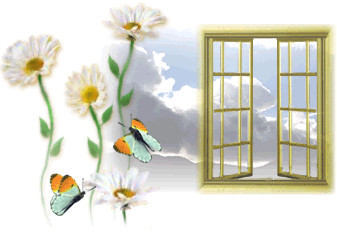 JABATAN FUNGSIONAL
PUSTAKAWAN (2)
KENAIKAN JABATAN :
Paling singkat 1 (satu) tahun dalam jabatan terakhir
Memenuhi angka kredit kumulatif yang ditentukan
Nilai prestasi kerja paling kurang bernilai 
	baik dalam 
d.   Tersedia formasi untuk jabatan fungsional Pustakawan
e.   Telah mengikuti dan lulus uji kompetensi atau memiliki sertifikat kompetensi yang masih berlaku
f.   Pustakawan Ahli Utama IV/d atau IV/e harus menyusun naskah orasi ilmiah dan disampaikan pada pertemuan ilmiah sesuai pedoman orasi ilmiah
7
KENAIKAN PANGKAT :
Paling singkat 2 (dua) tahun dalam pangkat terakhir
Memenuhi angka kredit kumulatif yang ditentukan
Nilai prestasi kerja paling kurang bernilai 
	baik dalam 
d.   Jika jabatan lebih rendah dari pangkat, maka yang bersangkutan belum dapat mengusulkan kenaikan pangkat yang lebih tinggi sebelum ada kesesuaian antara jenjang jabatan dengan pangkat
e.   Usul kenaikan jabatan/pangkat selain melampirkan berkas-berkas persyaratan sesuai ketentuan yang berlaku, dilampirkan pula salinan sah PAK dan SK jabatan dan atau pangkat terakhir
f.   Pustakawan yang sudah memiliki angka kredit yang memenuhi persyaratan untuk naik jabatan atau pangkat berikutnya, diwajibkan mengumpulkan angka kredit paling kurang 20% dari jumlah angka yang dipersyaratan untuk kenaikan jabatan /pangkat setingkat lebih tinggi berasal dari diklat, dan/ tugas pokok dan atau pengembangan profesi
8
PEMBEBASAN SEMENTARA (1)
1. Pustakawan dalam jangka 5 (lima) tahun    sejak diangkat dalam jabatan/pangkat terakhir tidak dapat mengumpulkan angka kredit yang disyaratkan untuk kenaikan jabatan/pangkat setingkat lebih tinggi
2. Pustakawan Penyelia III/d, setiap tahun sejak menduduki pangkatnya tidak dapat mengumpulkan paling kurang 10 (sepuluh) angka kredit dari tugas pokok
3. Pustakawan Ahli Utama IV/e dengan angka kredit 1050, setiap tahun sejak menduduki pangkatnya tidak dapat mengumpulkan paling kurang 25 (duapuluh lima) angka kredit dari tugas pokok dan pengembangan profesi
PEMBEBASAN SEMENTARA (2)
4. Diberhentikan sementara dari PNS
5. Ditugaskan secara penuh di luar Jabatan     Fungsional Pustakawan  
6. Menjalani cuti di luar tanggungan negara kecuali untuk persalinan anak keempat dan seterusnya
PENGANGKATAN KEMBALI DALAM JABATAN PUSTAKAWAN (1)
1. Paling lama dalam waktu 1(satu) sejak dibebaskan sementara telah memenuhi angka kredit yang disyaratkan
2. Hasil pemeriksaan tidak bersalah oleh keputusan hukum yang tetap
3. menduduki jabatan Administrator ke bawah, dapat diangkat kembali dalam Jabatan Fungsional Pustakawan Ahli Madya, Pertama dan Keterampilan, pengajuan DUPAK 6 (enam) bulan sebelum usia 56 tahun
PENGANGKATAN KEMBALI DALAM JABATAN PUSTAKAWAN (2)
4. Pustakawan yang dibebaskan sementara karena ditugaskan secara penuh di luar Jabatan Fungsional Pustakawan, diangkat dalam Jabatan Pimpinan Tinggi Utama, Pimpinan Tinggi Madya atau Pimpinan Tinggi  Pratama dapat diangkat kembali dalam Jabatan Fungsional Pustakawan apabila berusia paling tinggi 58 tahun bagi Pustakawan Ahli Madya dan Pustakawan Ahli Utama, pengajuan DUPAK 6 (enam) bulan sebelum usia 58 tahun
5. Pembebasan sementara karena tugas belajar lebih dari 6 bulan , dapat diangkat kembali dalam Jabatan Fungsional Pustakawan setelah selesai menjalankan  tugas belajar wajib lapor ke bag. Kepegawaian unit kerjamasing-masing
PEMBERHENTIAN DARI JABATAN PUSTAKAWAN
1. Dalam jangka waktu 1 (satu) tahun sejak dibebaskan sementara dari jabatannya, tidak dapat memenuhi angka kredit yang disyaratkan
2. Dalam jangka waktu 1 (satu) tahun sejak dibebaskan sementara dari jabatannya karena tidak dapat mengumpulkan paling kurang 10 a.k. Dari tugas pokok bagi Pustakawan Penyelia dan paling kurang 25 a.k. Dari tugas pokok dan / atau pengembangan profesi
3. Dijatuhi hukuman disiplin tingkat berat
4. Pustakawan yang sudah diberhentikan dari Jabatan Fungsional Pustakawan tidak dapat diangkat kembali dalam Jabatan Funsional Pustakawan
PERIODE PENILAIAN DUPAK
Bulan Januari untuk kenaikan Pangkat/Jabatan bulan April, Penyerahan DUPAK,bukti fisik dan persyaratan lainnya ke Tim Penilai Angka kredit Jabatan Pustakawan Prov. Jatim paling lambat akhir bulan Desember
 
Bulan Juni untuk kenaikan Pangkat/Jabatan bulan Oktober , Penyerahan DUPAK,bukti fisik dan persyaratan lainnya ke Tim Penilai Angka kredit Jabatan Pustakawan Prov. Jatim paling lambat akhir bulan Mei
TEKNIK PENYUSUNAN   DUPAK (1)
DUPAK,  Surat Pernyataan Melakukan Kegiatan disertai surat pengantar  harus ditandatangani Pejabat Pengusul DUPAK ( Kepala Dinas/ Badan/ Kantor/Instansi) dan disertai surat pengantar 
 
Bukti fisik kegiatan harus disertai surat tugas dan diketahui atasan langsung pustakawan dan diberi stempel unit kerja
TEKNIK PENYUSUNAN   DUPAK (2)
Penyusunan berkas :
Penyusunan  bukti fisik sesuai DUPAK yang diajukan 
Penyusunan  bukti fisik setiap unsur kegiatan dan butir kegiatannya, kemudian diurutkan  per bulan atau pertahun ( tahun yang termuda  di urutan depan baru diikuti tahun berikutnya)
Setiap bukti fisik harus diketahui atasan langsung pustakawan
TEKNIK PENYUSUNAN   DUPAK (3)
Kegiatan yang dikerjakan tim pengajuan a.k.nya  harus dibagi tim yang mengerjakan 
Tugas Limpah satu tingkat di atas atau satu tingkat di bawahnya pada jenjang jabatan yang sama
Pengangkatan Dalam Jabatan
Pengangkatan yg dilakukan pada saat jabfung baru ditetapkan
Pengangkatan utk mengisi lowongan formasi melalui CPNS
Pengangkatan yg dilakukan melalui perpindahan dari JS atau JF lain ke dlm jabfung tertentu
18
Inpassing/Penyesuaian
PERSYARATAN UMUM (1)
Berijazah paling rendah:
SLTA / sederajat bagi yg diangkat dlm jafung Pustakawan Katagori Keterampilan
Sarjana (S1) / DIV (Diploma IV) bagi yg diangkat dlm jafung Pustakawan Katagori Keahlian
Pangkat/Gol paling rendah:
Pengatur Muda Tk. I (II/b) utk katagori Keterampilan
Penata Muda (III/a) utk katagori Keahlian
Berpengalaman di bidang kepustakawanan pada unit Perpustakaan, Dokumentasi dan Informasi secara kumulatif min. 2 th
Formasi utk jabfung Pustakawan masih memungkinkan
19
Inpassing/Penyesuaian
PERSYARATAN UMUM (2)
Ikut dan lulus uji kompetensi melalui:
Tes tertulis, bagi PNS dg pendidikan SLTA s/d Doktor (S3) selain bidang kepustakawanan
Portofolio bagi:
Pejabat fungsional Pustakawan yg dibebaskan sementara
PNS yg pengangkatannya berdasarkan formasi sebagai Pustakawan
PNS dg pendidikan DII s/d S3 bidang perpustakaan, Dokumentasi dan Informasi
PNS dg pendidikan selain bidang perpustakaan, Dokumentasi dan Informasi yg memiliki sertifikat diklat fungsional Pustakawan
PNS yg memiliki sertifikat kompetensi Pustakawan dari LSP Pustakawan dan masih berlaku
20
Inpassing/Penyesuaian
PERSYARATAN UMUM (3)
Prestasi kerja bernilai baik dlm 1 tahun terakhir
Usia paling tinggi
Bagi Pustakawan kategori Keterampilan
3 th sebelum BUP dlm jabatan terakhir bagi pelaksana pangkat/Gol  min. Pengatur Muda Tk. I (II/b)
Bagi Pustakawan kategori Keahlian
3 th sebelum BUP dlm jabatan terakhir bagi Pelaksana pangkat/Gol. Min. Penata Muda (III/a)
2 th sebelum BUP dlm jabatan terakhir bagi Administrator dg Pangkat/Gol. Min. Penata Tk. I (III/d) dan Pengawas dg Pangkat/Gol. Min. Penata Muda Tk. I (III/b)
1 th sebelum BUP bagi Administrator dg Pangkat/Gol. Min. Pembina (IV/a) yg akan menduduki Jafung Ahli Madya
1 th sebelum BUP dlm jabatan terakhir bagi Pejabat Pimpinan Tinggi dg Pangkat/Gol. Min. Pembina Tk. I (IV/c)
21
Inpassing/Penyesuaian
PERSYARATAN ADMINISTRASI
Fotocopy sah ijazah terakhir
Fotocopy sah SK pengangkatan dlm jabatan terakhir
Fotocopy sah SK pembebasan sementara bagi Pustakawan yg dibebaskan sementara
Fotocopy Kartu Pegawai
Fotocopy sah penilaian prestasi kinerja 1 th terakhir
Daftar Riwayat Hidup yg memuat pengalaman tentang pelaksanaan tugas di bidang kepustakaan min. 2 th
Surat persetujuan dari Pimpinan Unit Kerja
Surat pernyataan bersedia diangkat dlm jafung Pustakawan dan tdk rangkap jabatan
Surat pernyataan tdk pernah dijatuhi hukuman disiplin tk. berat/sedang dlm kurun waktu 5 th terakhir
Pas foto bewarna ukuran 4x6 sebanyak 3 lembar
22
Inpassing/Penyesuaian
11.Surat persetujuan dari Pimpinan  Unit Kerja

12. Surat pernyataan bersedia diangkat dlm jafung Pustakawan dan tdk rangkap jabatan

13.Surat pernyataan tdk pernah dijatuhi hukuman disiplin tk. berat/sedang dlm kurun waktu 5 th terakhir

14. Pas foto bewarna ukuran 4x6 sebanyak 3 lembar
23
TATA CARA INPASSING
Pimpinan unit kerja mengusulkan PNS yg akan mengikuti inpassing kepada PPK dg melampirkan persyaratan administrasi
Jika memenuhi syarat administrasi, PPK mengusulkan PNS yg akan mengikuti uji kompetensi kepada Kepala Perpustakaan Nasional
Bagi PNS yg lulus uji kompetensi , Kepala Perpustakaan Nasional memberikan rekomendasi/persetujuan pengangkatan PNS dlm jafung Pustakawan
PPK menetapkan keputusan pengangkatan PNS dlm jafung Pustakawan melalui BKD
PPK melaporkan hasil pengangkatn PNS dlm jafung Pustakawan kepada Kepala Perpustakaan Nasional
Terima kasih
Wassalaamu'alaikum Wr. Wb.